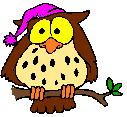 Классный час по теме
«Как я понимаю
 справедливость».
Словарь русского языка С.И.Ожегова
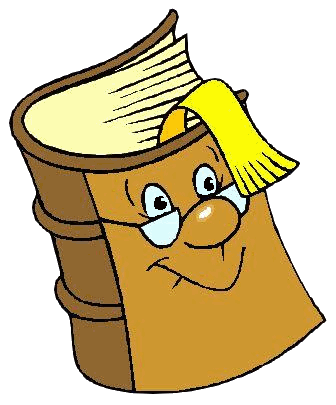 справедливость  - беспристрастие; справедливость – то же, что справедливый (это значит – действующий беспристрастно, в соответствии с истиной; справедливый – это то же самое, что истинный, правильный
притча
«Шел охотник по лесу, вдруг видит: дерево упало на дорогу и придавило змею. Подошел охотник к змее, а она умоляет его: «Спаси меня, я уже вторые сутки здесь лежу, умираю, подвинь дерево». Охотник подвинул дерево, выскользнула змея, обвила ногу охотника и готовится укусить. Взмолвил тогда охотник: «Что же ты делаешь, ведь я тебя от смерти спас?»«На то я и змея» - ответила она. Здесь к счастью охотника пробегала мимо лисица. Просит охотник лисицу рассудить, кто прав из них. А лисица сделала вид, что ничего не поняла, и просит, чтобы змея снова под дерево легла. Придавил охотник змею деревом и больше спасать не стал, пошел своей дорогой, оставив змею умирать».
Виктор Гюго
Быть добрым очень легко, быть справедливым — вот что трудно.
 
Фенимор Купер
- Самая редкая вещь, какую только можно найти на земле, — это по-настоящему справедливый человек..
1 Ситуация для обсуждения
Мы долго просиживаем у компьютера, не жалея нашего зрения, осанки и т.д., зато приобретаем много новой информации и навыков владения компьютером.
 «Где справедливость?» - говорят наши глаза.
2 Ситуация для обсуждения
На детской площадке девочка выгуливает собаку, а мужчина гуляет с маленькой дочкой и просит увести пса. Девочка возражает: собака добрая, никого не обидит. 
Как поступить по  справедливости?
Сравни :
Вторая позиция: Л.Н.Толстой, утверждая одну из заповедей Евангелия, считал, что основа отношений – непротивление злу насилием, то есть он был убежден в том, что нельзя отвечать на зло злом, надо терпеть обиды.
Первая позиция: Когда-то кто-то спросил у Конфуция: «Правильно ли отвечать добром на зло?» - он ответил: «Как можно отвечать добром? На зло отвечают справедливостью. На добро отвечают добром».
Вывод:
Мы затронули сложный философский и психологический вопрос, ведь ответить на зло  злом – сделать плохо в том числе и себе; терпеть зло от другого – психологи сегодня также говорят, что это вредно для человека. 
Вопрос непростой, и мне бы хотелось, чтобы после нашей встречи вы поразмышляли над этой проблемой.
Спасибо за работу!
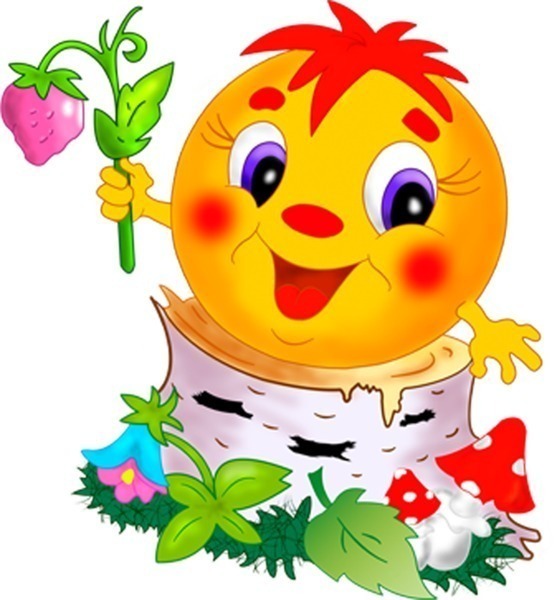 Удачи
 в жизни!